Beperkingen en stoornissen
Thema 6 Ziek zijn – Les 5
Terugblik vorige les
Gedragsstoornis = Psychiatrisch ziektebeeld waarbij probleemgedrag wordt veroorzaakt vanuit de aanleg van een kind

Agressieve gedragsstoornis = Stoornis waarbij een kind extreem agressief gedrag laat zien

Preventief werken
= Maatregelen nemen die voorkomen dat er een probleem ontstaat

Reactief werken
= Handelen als het probleem er al is
lesdoelen
Aan het eind van deze les legt de student in 				eigen woorden uit wat ziek zijn betekent



			Aan het eind van deze les benoemt de student 			minstens 4 kinderziektes
Thema 6 ziek zijn
Waar denken jullie aan bij het woord ‘ziek zijn’?
Opdracht
Je beschrijft wat ziek zijn betekent
Je beschrijft 5 verschillende soorten en vormen van ziektes
Je beschrijft de kenmerken van een virusziekte en die van een bacteriële ziekte

Klaar?  Lezen 6.3, 6.4 en 6.5
6.3 Stoornissen
Een stoornis is iets anders dan een ziekte
	
Een verstoring in de werking van het lichaam/de psyche

Door een stoornis werkt één van die gebieden niet optimaal

Hierdoor zijn aanpassingen in dagelijks leven nodig
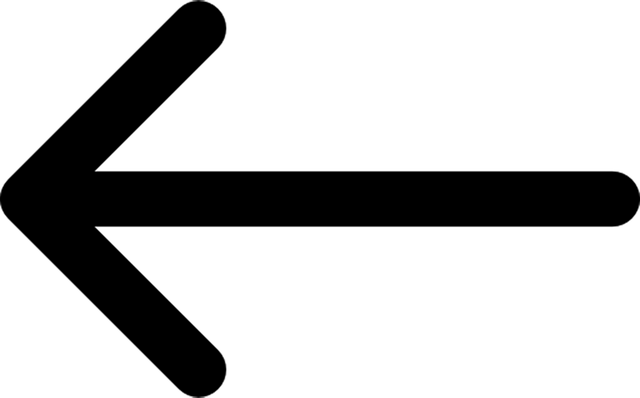 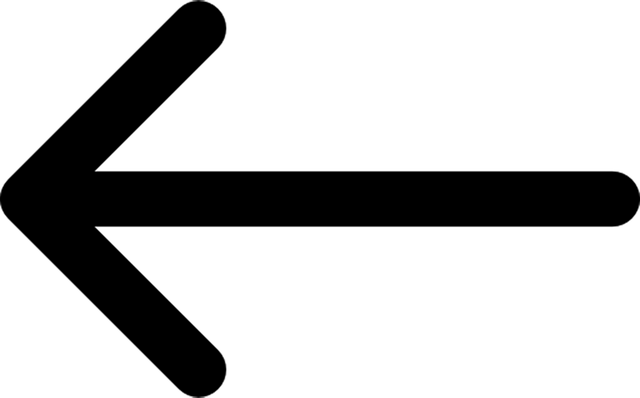 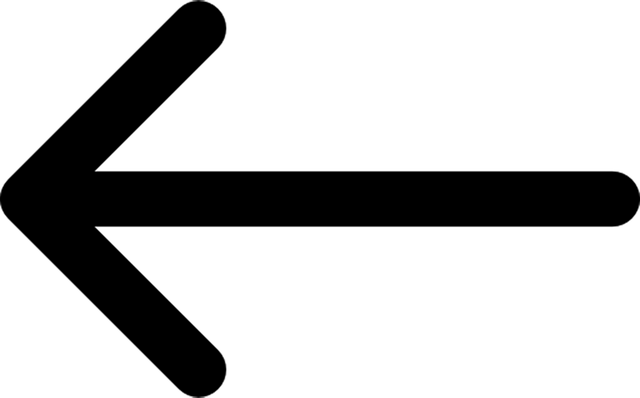 6.4 Allergieën
Een allergie hebben = overgevoelig zijn of heftig reageren op bepaalde stoffen, dieren, voedsel of planten
Té goed werkend immuunsysteem
Ziek
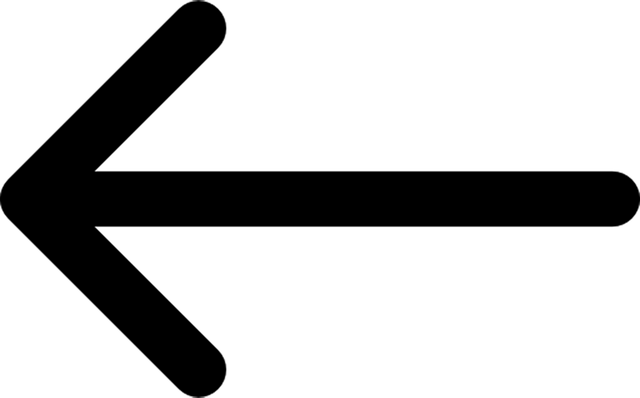 Niet goed werkend
Allergieën
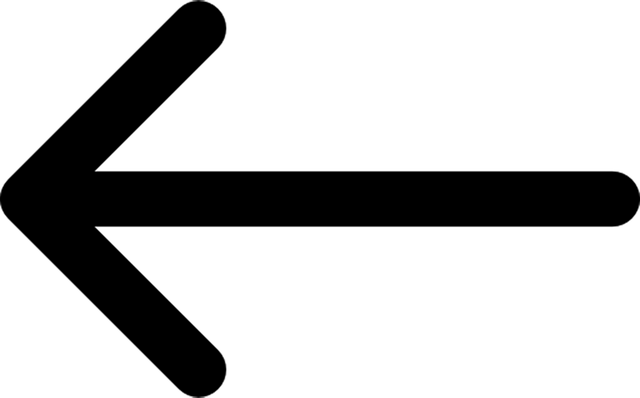 stelling
“Je kind inenten tegen ziektes zou verplicht moeten zijn in Nederland”


Wat vinden jullie?
6.5 Kinderziektes en ongemakken
Kinderziektes en ongemakken schema
6.7 psychosomatische ziektes
Onveiligheid kan voor stress zorgen bij kinderen:
Te moeilijke opdrachten krijgen
Niet mogen meedoen met andere kinderen
Geplaagd worden


Kan psychosomatische klachten veroorzaken
Psychosomatische klachten ontstaan door onverwerkte gevoelens van stress


Hoofdpijn, nekpijn, rugpijn, buikpijn of misselijkheid
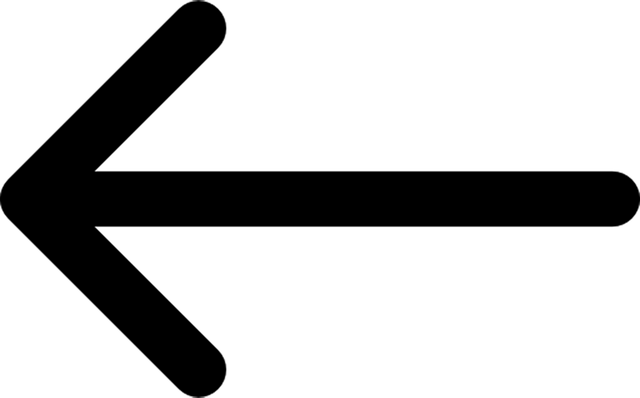 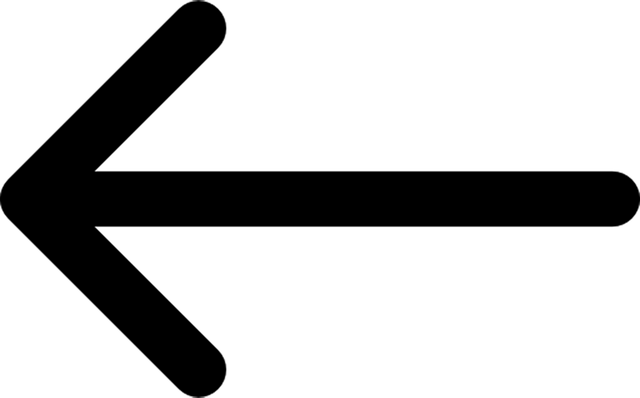 opdracht
3 groepjes, elke groep krijgt een groot vel papier (rood, oranje of groen)Hoe begeleiden deze begeleiders zieke kinderen in de praktijk? 

De rode groep tekent en schetst het profiel van ‘de verschrikkelijke begeleider’
De oranje groep tekent en schetst het profiel van de ‘kan-ermee-door-begeleider’
De groene groep tekent en schetst het profiel van de ‘perfecte begeleider’
lesdoelen
Aan het eind van deze les legt de student in 				eigen woorden uit wat ziek zijn betekent



			Aan het eind van deze les benoemt de student 			minstens 4 kinderziektes